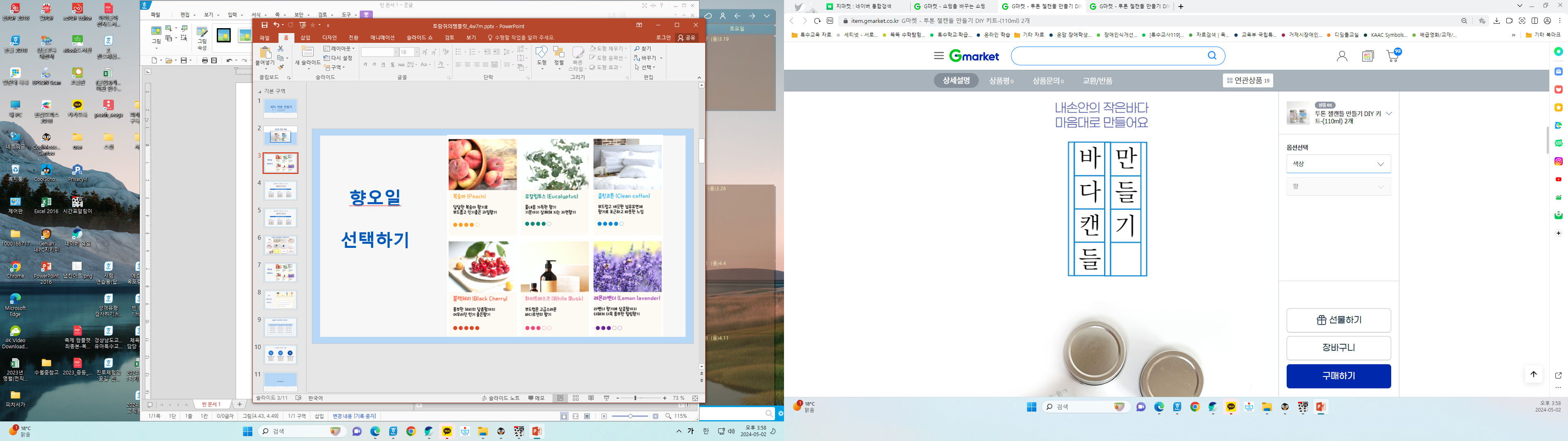 (특수) 진로와직업
자신의 흥미를 반영한 
생활용품 만들기
학부모 공개수업
오늘 배움 수업의 순서 익히기
1. 준비물 확인
2. 향기 선택하기
3. 완성 작품 디자인
4. 주의사항 지키면서 활동하기
오늘의 준비물을 알아봅시다.
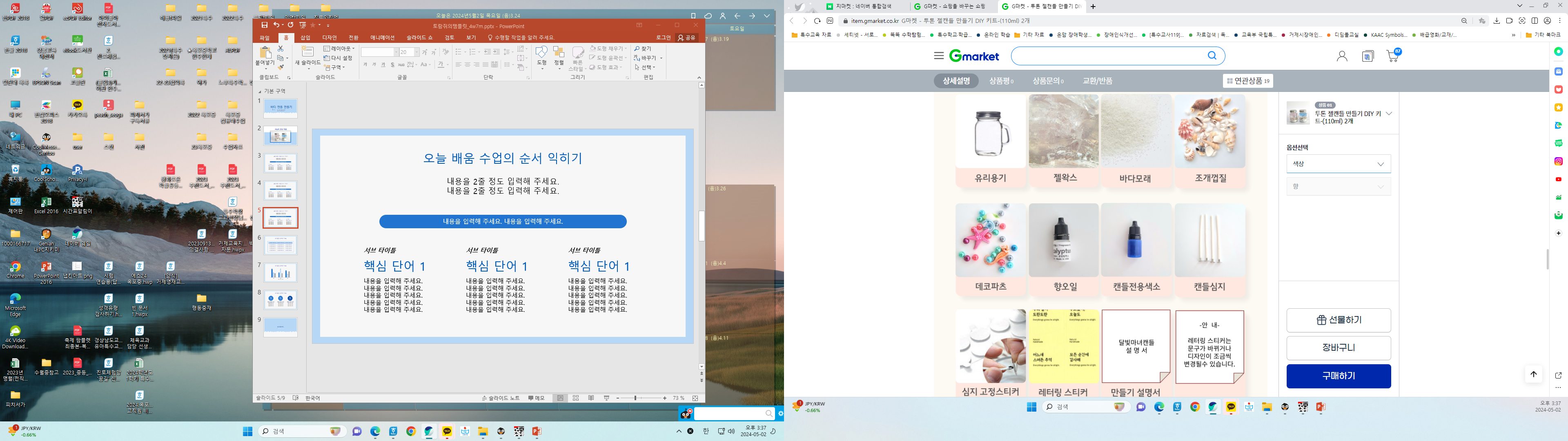 2.
3.
4.
1.
8.
7.
5.
6.
9.
10.
11.
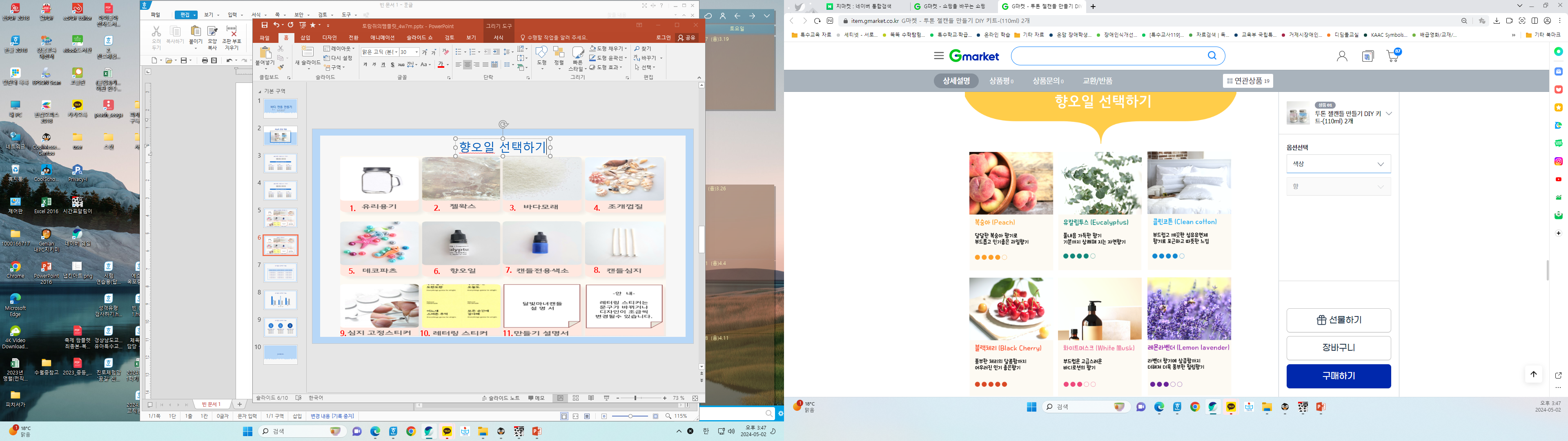 향오일 

선택하기
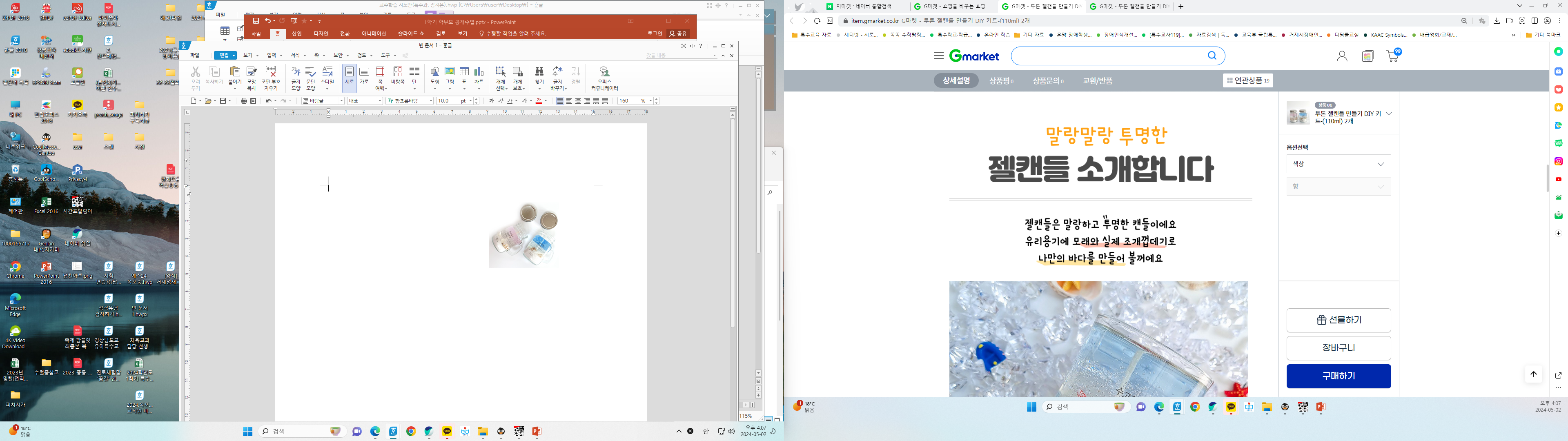 오늘의 
활동 순서 알기
선생님이 준 
활동 순서도를
같이 보아요~
오늘의 완성 작품
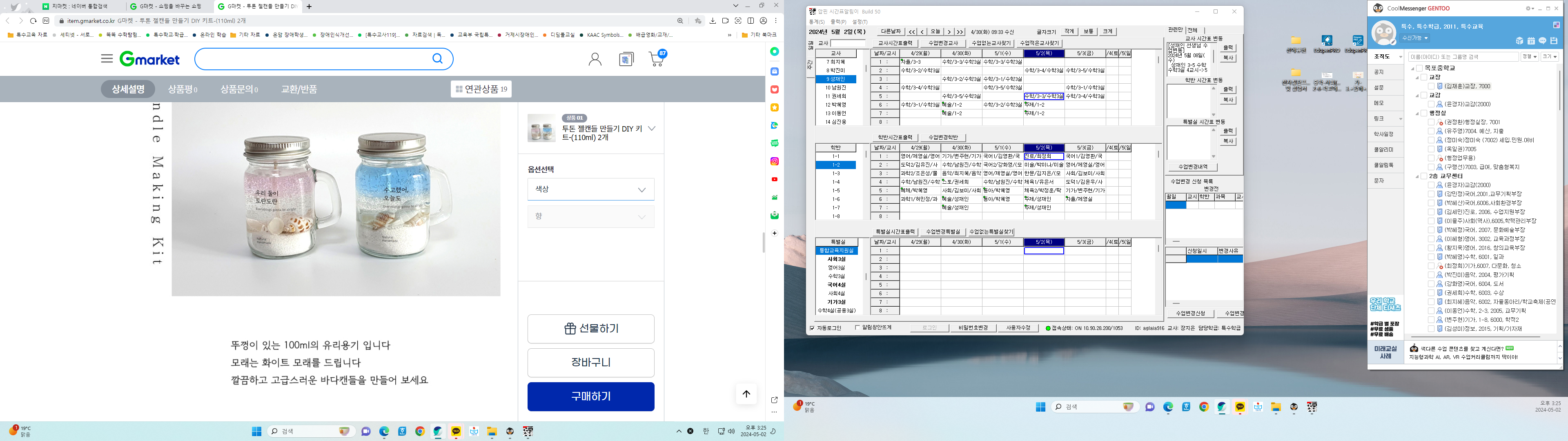 깔끔하고 고급스러운 바다캔들을 만들어 보세요.
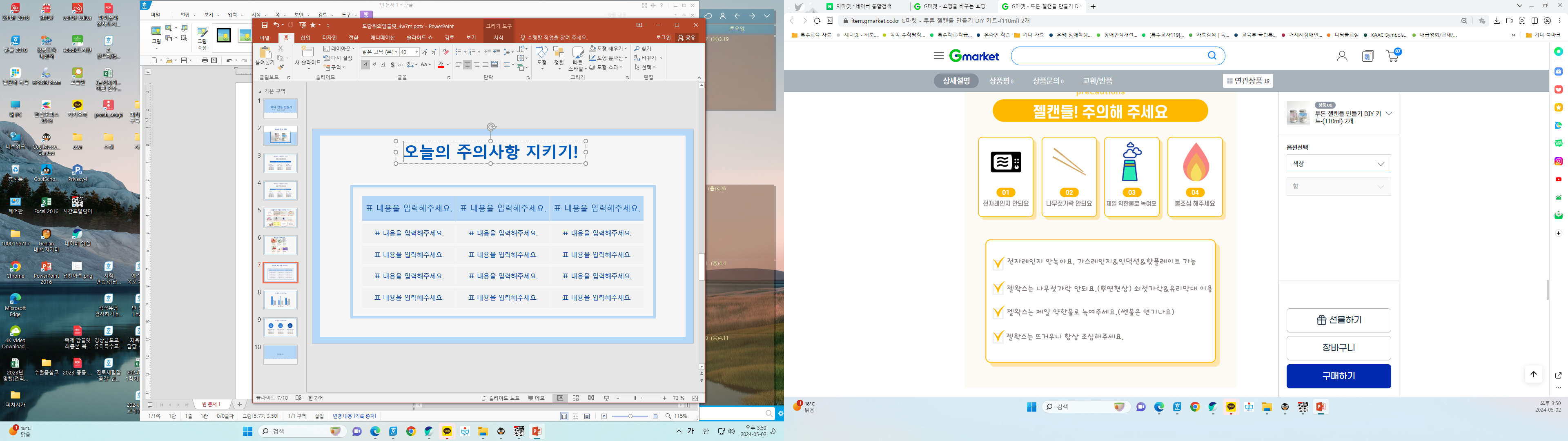 꼭!

주의사항
 
지키기!
감사합니다.
Thank you